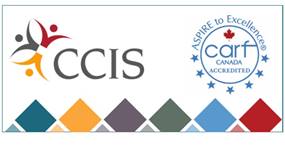 The Journey of Immigrant Seniors
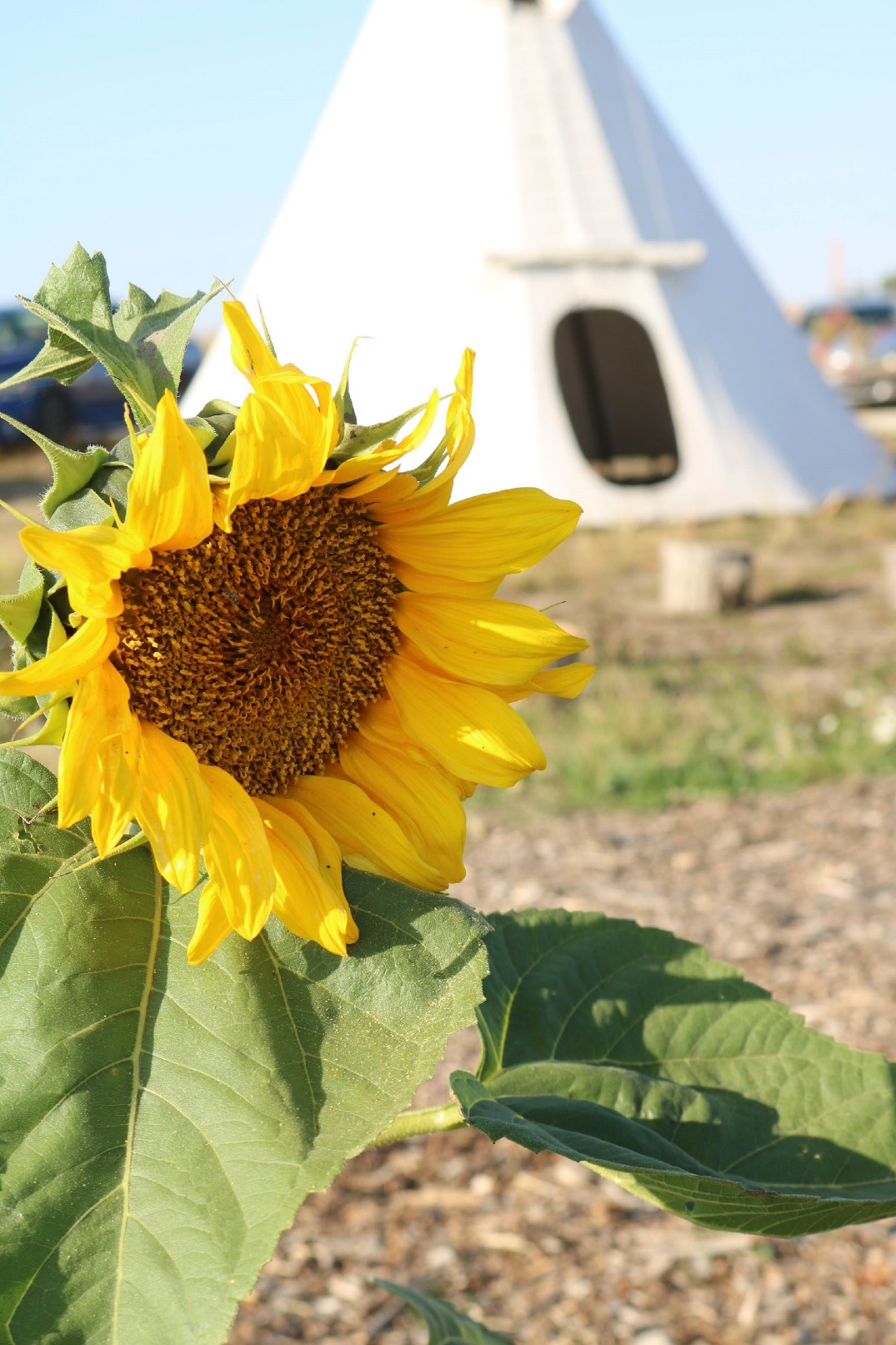 In the spirit of respect, reciprocity and truth, we honour and acknowledge Moh’kinsstis and the traditional Treaty 7 territory and oral practices of the Blackfoot confederacy: Siksika, Kainai, Piikani, as well as the Stoney Nakoda and Tsuut’ina nations. 

We acknowledge that this territory is home to the Métis Nation of Alberta, Region 3 within the historical Northwest Métis homeland.  

Finally, we acknowledge all Nations, indigenous and non, who live, work and play and help us steward this land, honour and celebrate this territory, as we recognize we are all treaty people.
Background
Objectives
Methods
Methods
Discussion
Identified common themes from the narratives

	Journeys to Canada 
	The Meaning of Home 

Home may be described or defined differently, 
yet it is closely and almost always associated with a sense of meaning. But leaving that place called home by force or circumstances beyond volition can be traumatizing. 

	Connecting the Loop
Discussion
The Book
Results
Thank You
Sherrisa Celis – scelis@ccisab.ca
403 290 5755

Rashmi Dhaubhadel – rdhaubhadel@ccisab.ca
403 290 5754

Sabita Basnet –sbasnet@ccisab.ca
403 290 5756
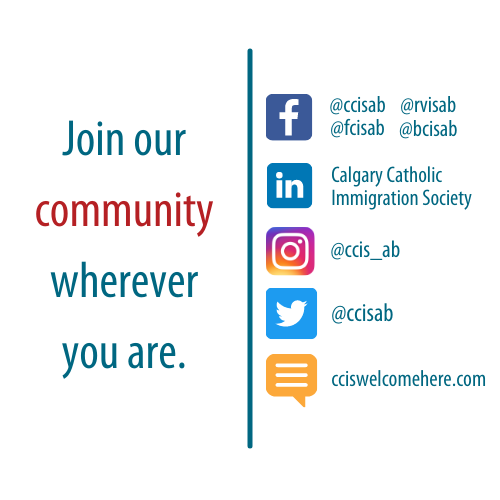